Черепанова Э.Ж.
учитель немецкого языка     Ыныргинской       
общеобразовательной школы
Урок
немецкого языка        
во 2 классе
«Путешествие!»
БИЛЕТ
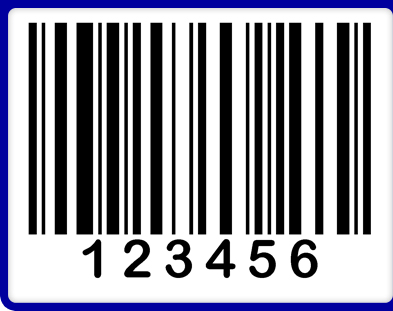 4 ,5 ,21 ,20 ,19 ,3 ,8 ,12 ,1 ,14 ,4
u
a
e
t
s
c
n
d
D
h
l
Германия
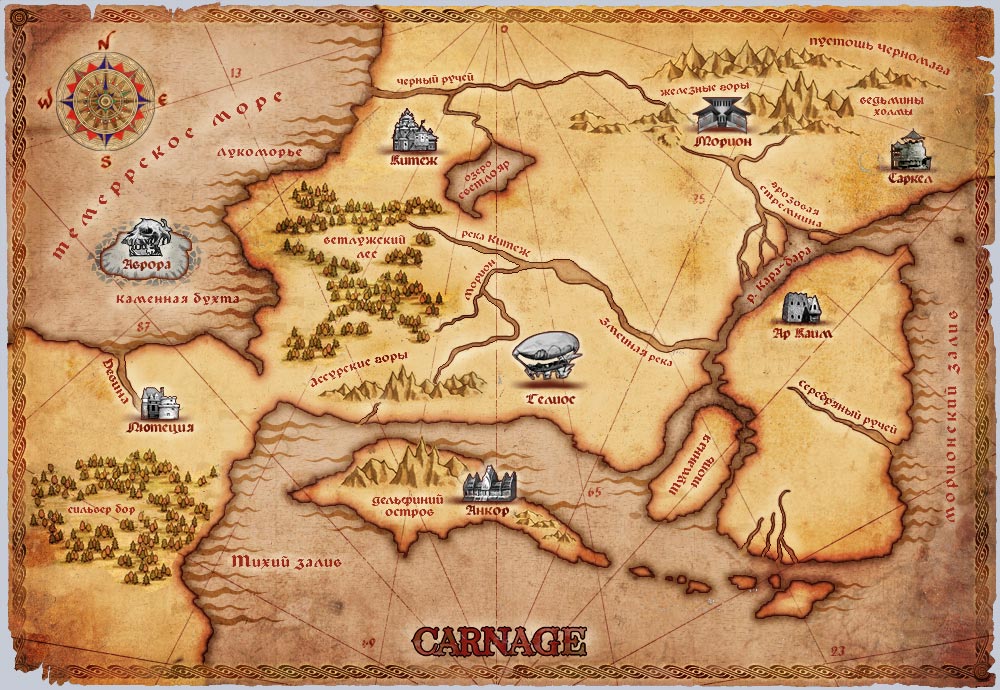 Die Reise!
I станцияSchreiben wir!
II
I
_itar_e spie_en
die B_ie_mark_
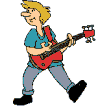 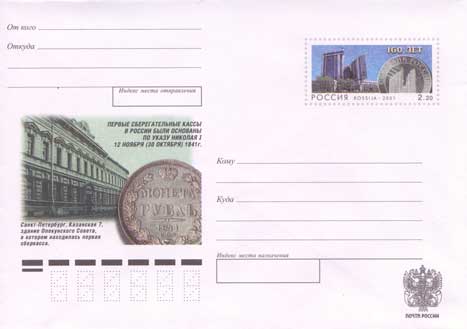 Gitarre spielen
die Briefmarke
I
II
_in_en
_r_eiten
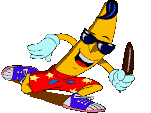 singen
arbeiten
II
I
fa_len_en
_om_uter
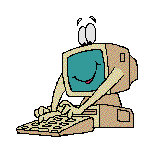 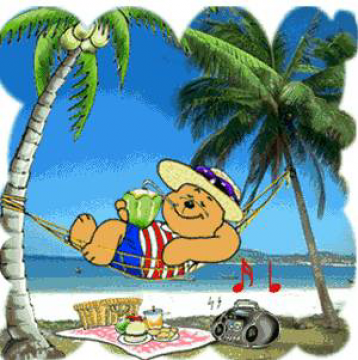 Computer
faulenzen
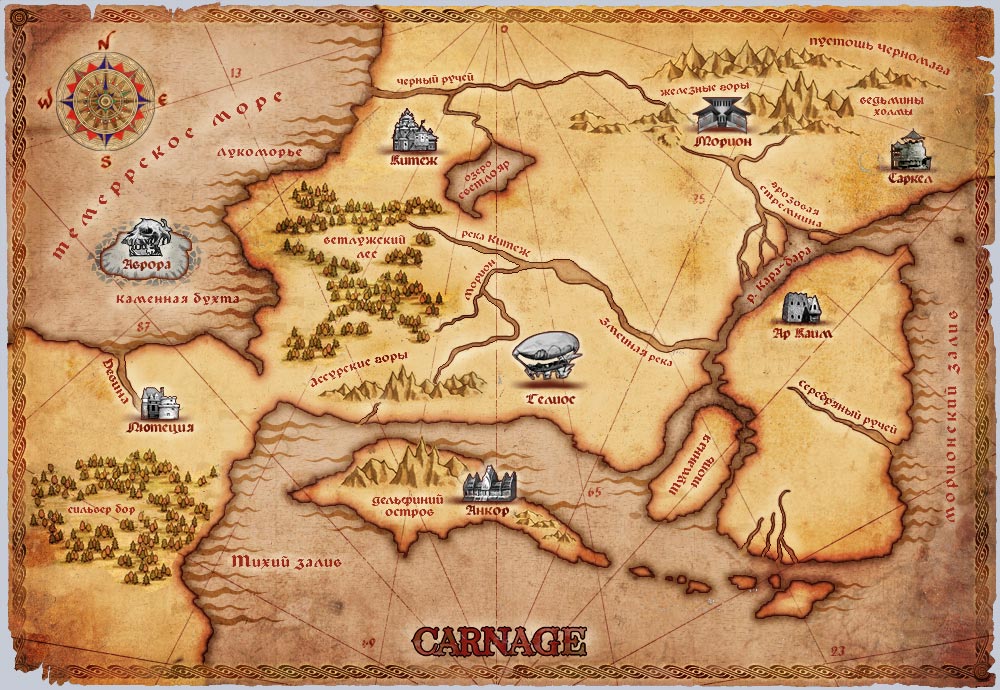 II станция Sag mal bitte auf Deutsch!
Я
Он
Она
Ты
Вы
оно
Они
Мы
Turnen wir!
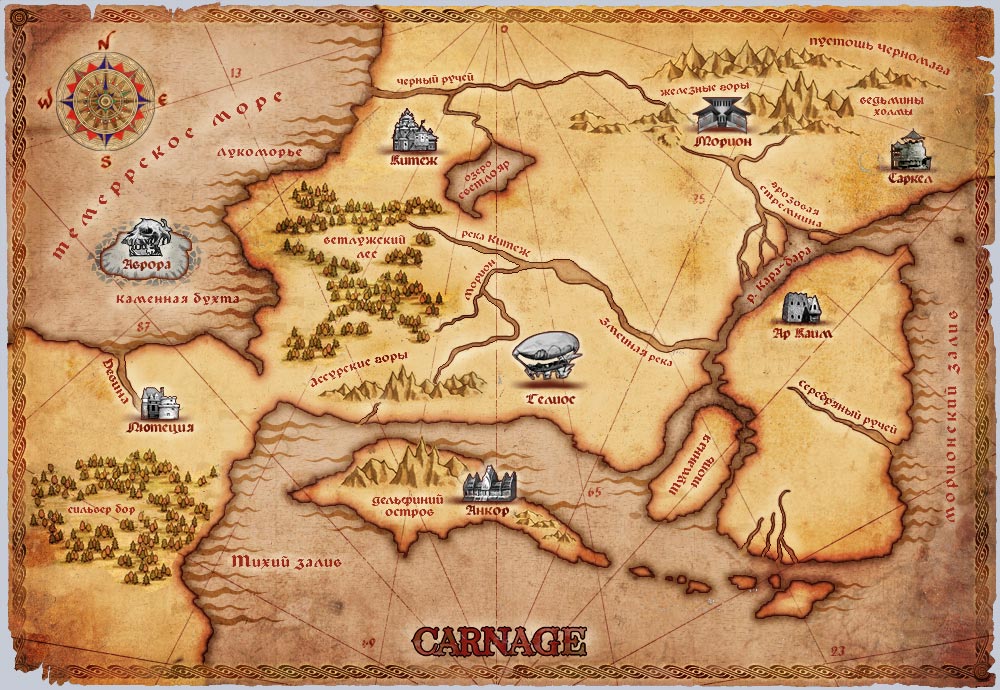 Die Reise!
III станцияSchreiben wir!
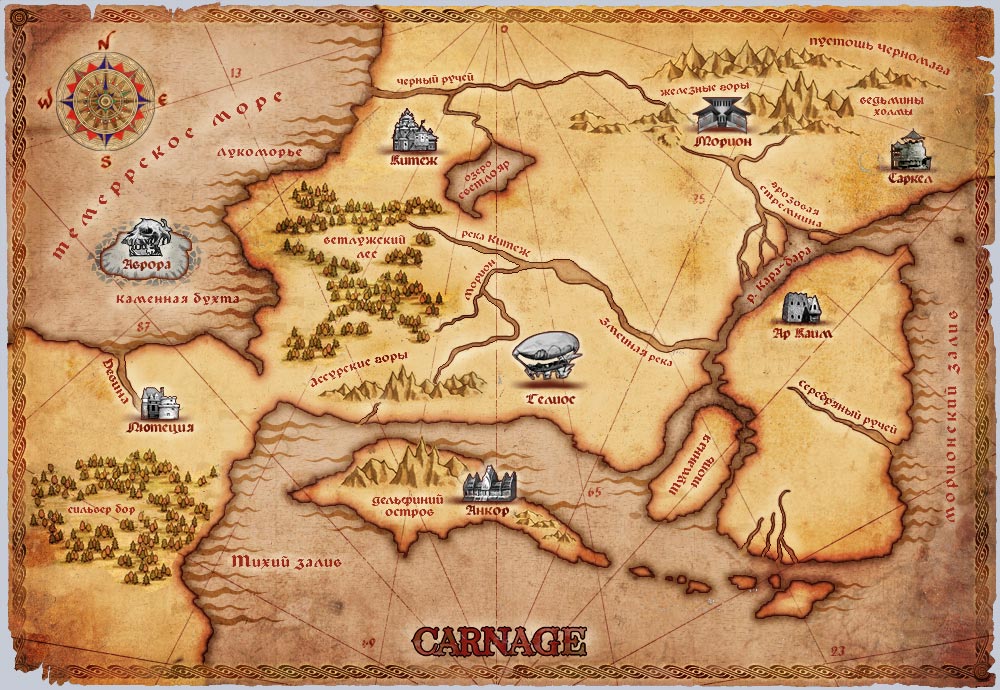 Die Reise!
IV станцияZeigen wir!
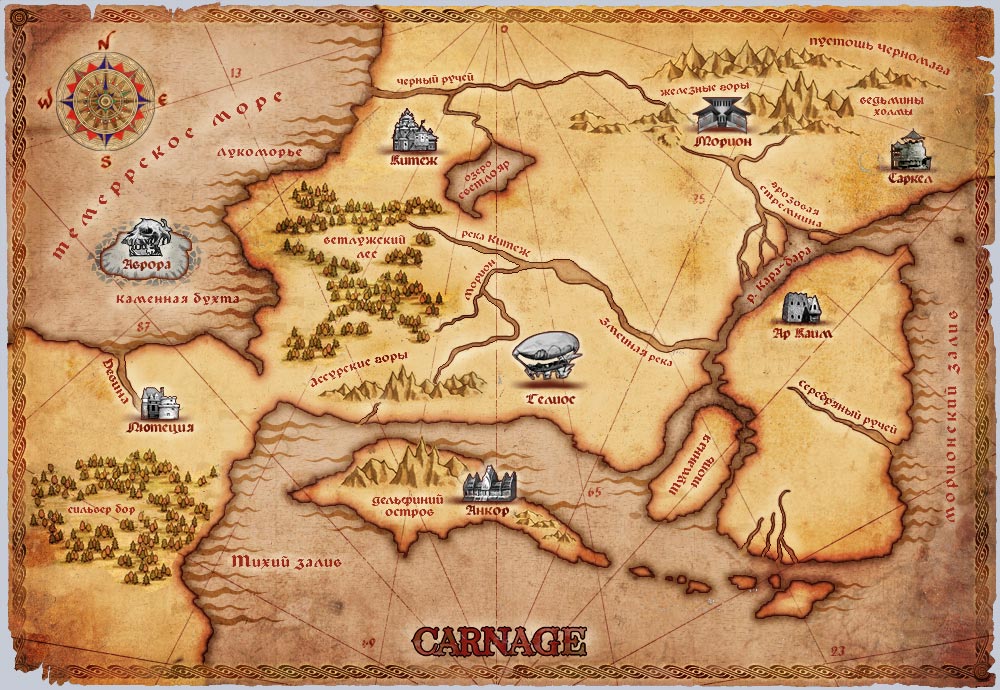 Die Reise!
V станция
« Bingo-Spiel »
9
8
3
neun
drei
acht
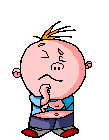 7
5
sieben
funf
1
4
10
eins
vier
zehn
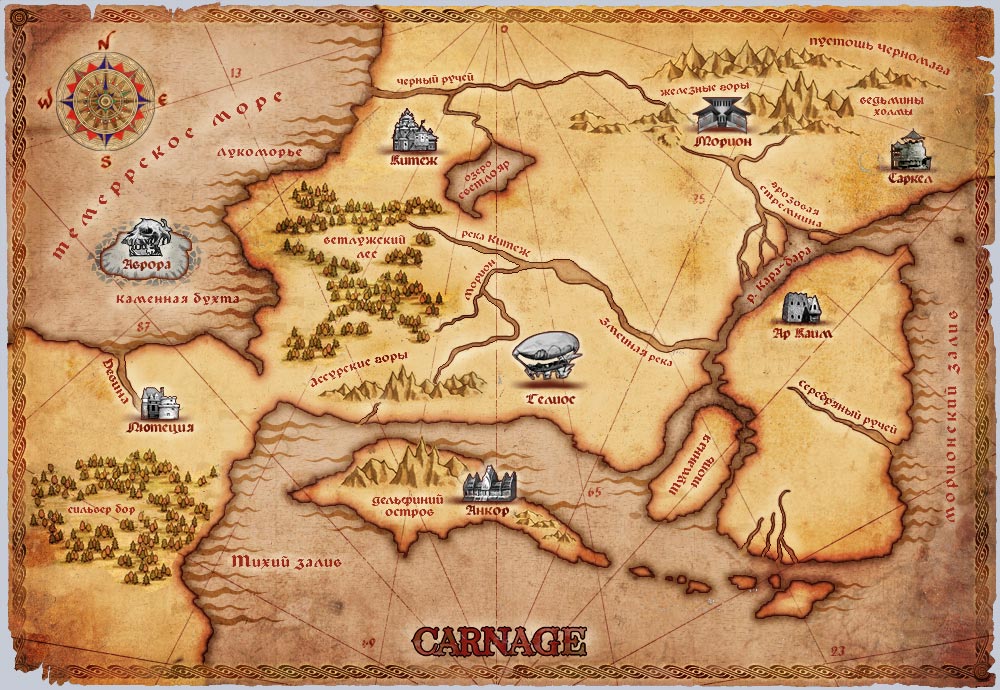 Die Reise!
Какое у меня настроение после урока?
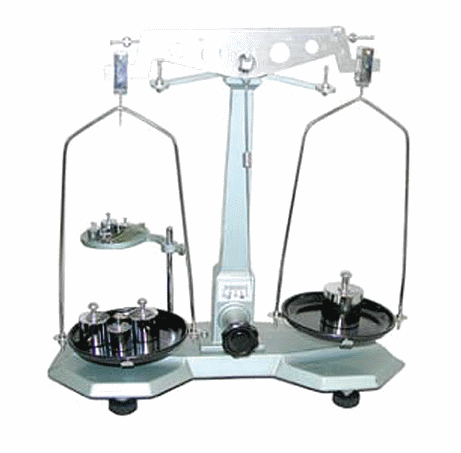 Auf Wiedersehen